ADRENAL GLAND
DR.SHEETAL JAIN
ADRENAL GLAND
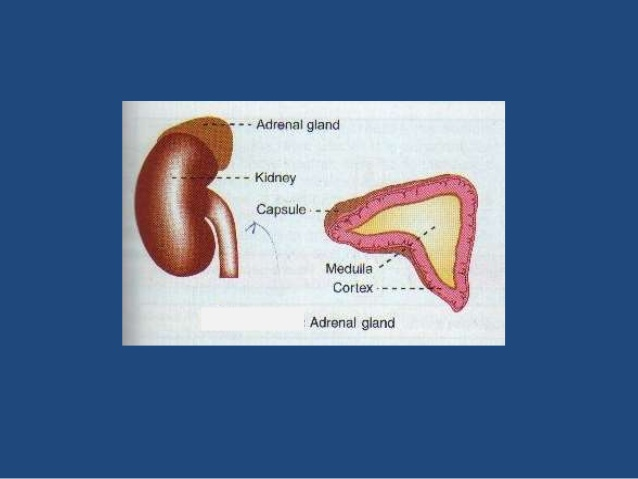 Adrenal Gland Location
The Adrenal Glands are found on top of each kidney. Even the name “Adrenal” directly refers to their location: (Latin: ad– “near” and renes – “kidneys.”) These glands are also known as suprarenal glands. (Latin: supra – “above” and renes – “kidneys.”)
INTRODUCTION
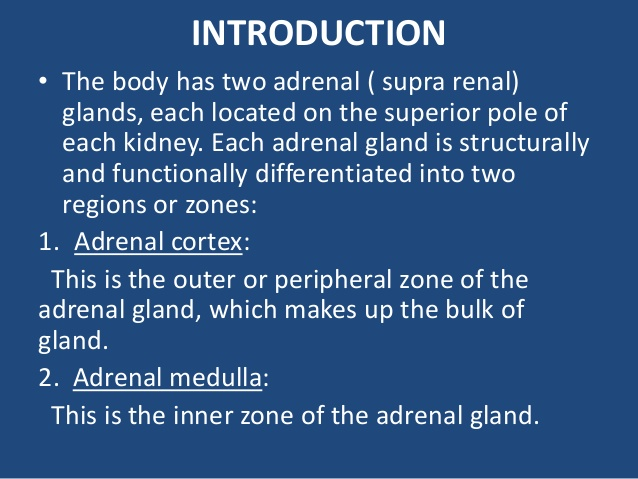 HISTOLOGY OF ADRENAL GLAND
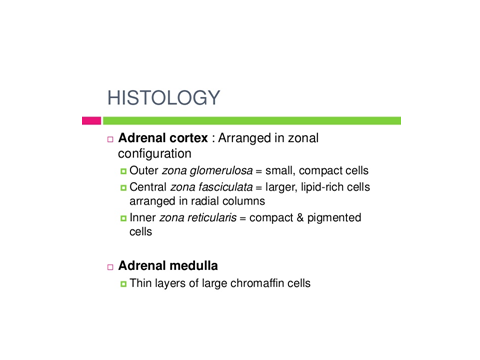 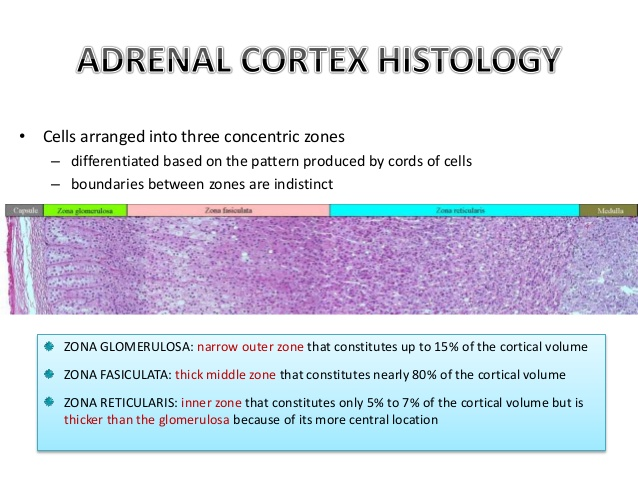 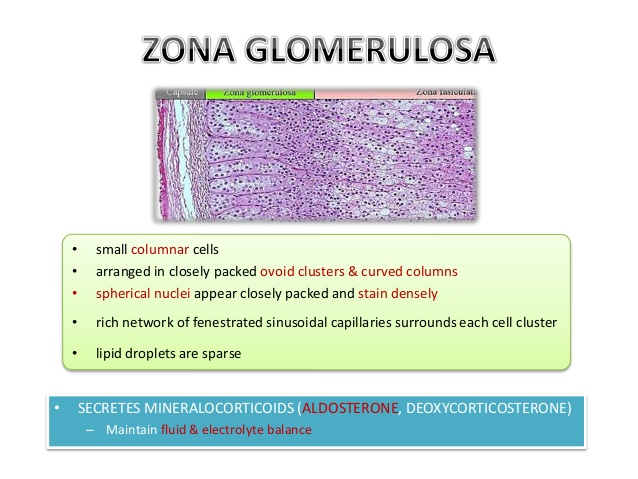 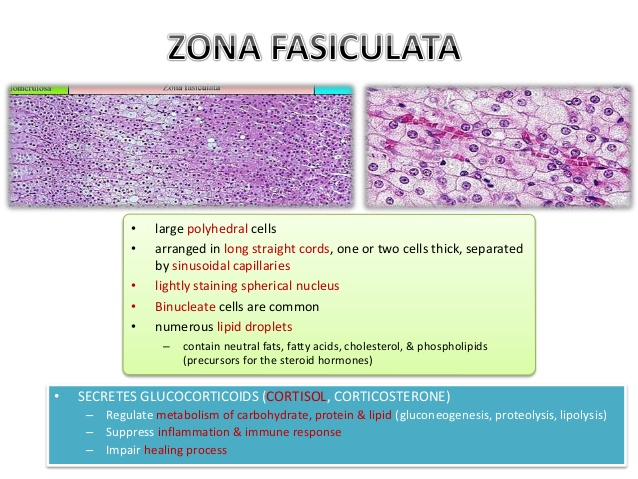 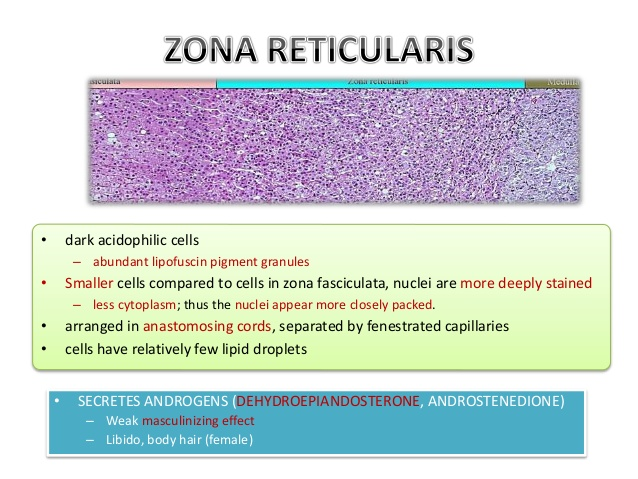 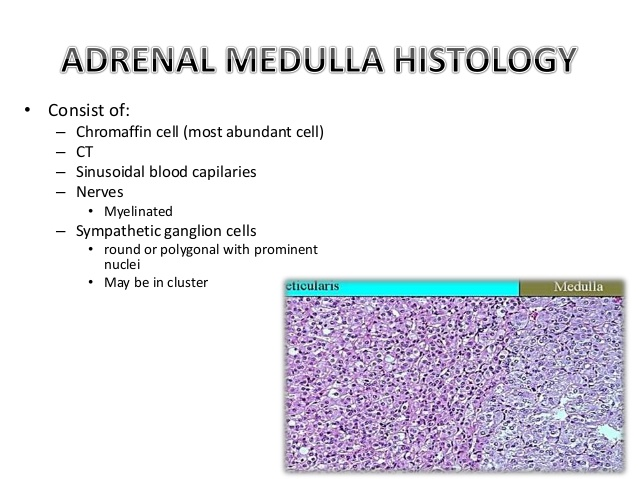 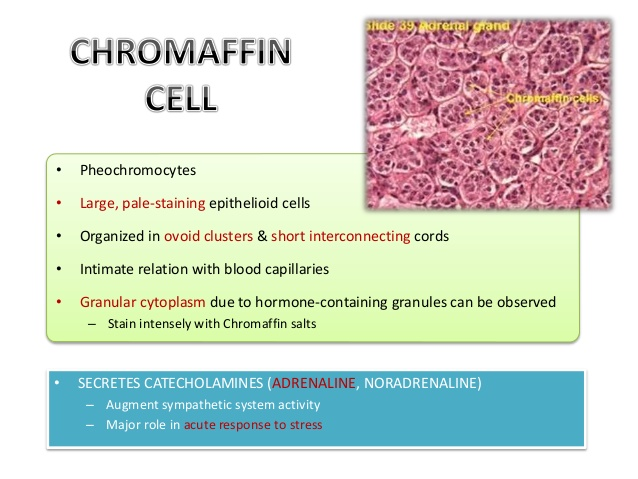 CORTEX
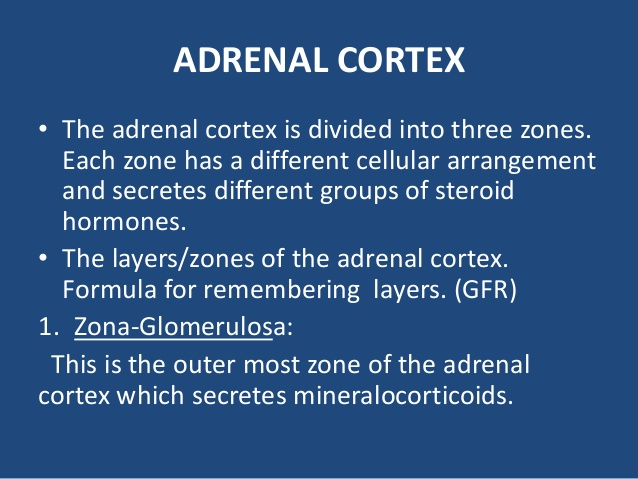 CORTEX
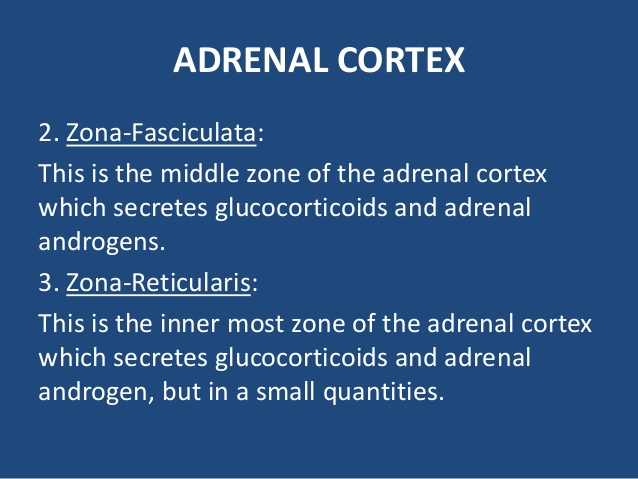 HORMONES OF ADRENAL  CORTEX
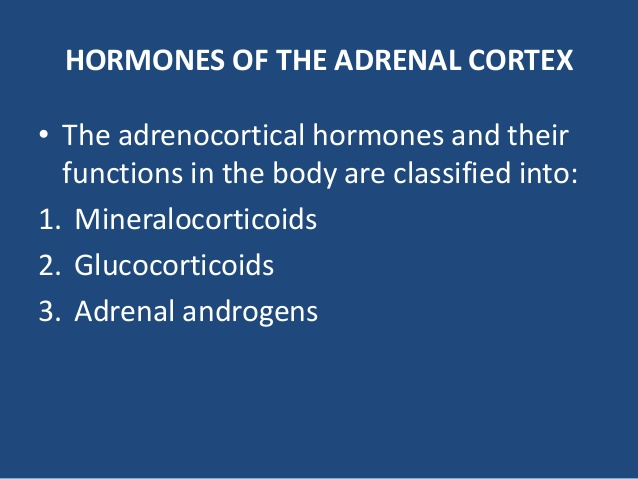 ADRENAL GLAND
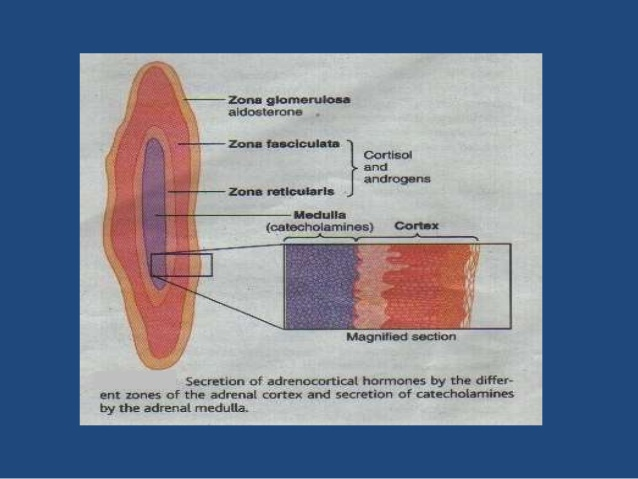 HORMONES
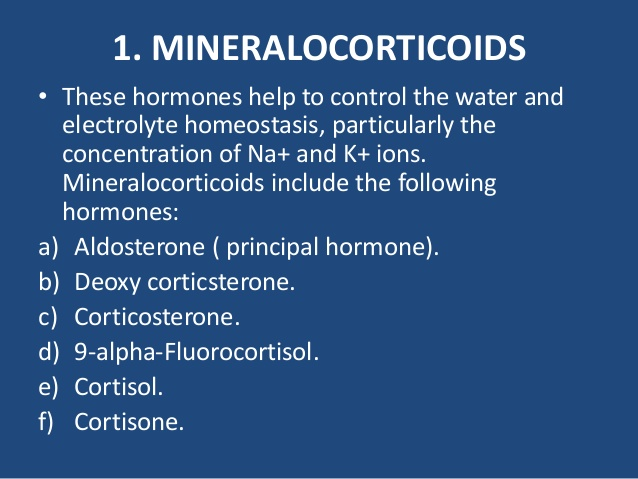 HORMONES
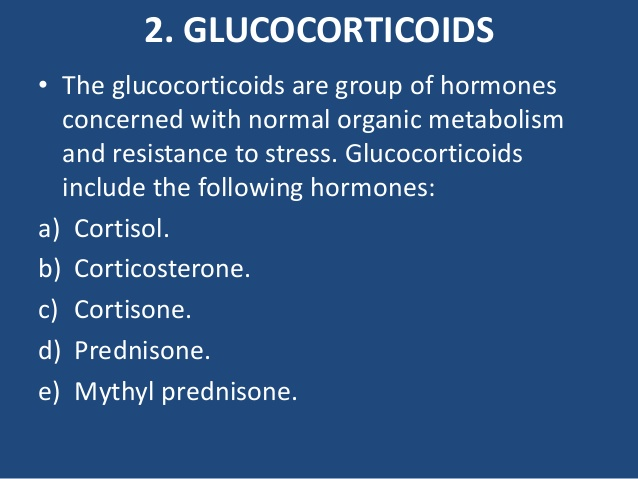 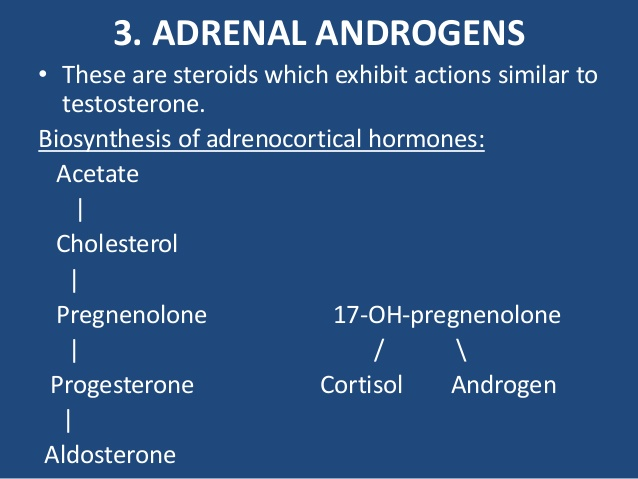 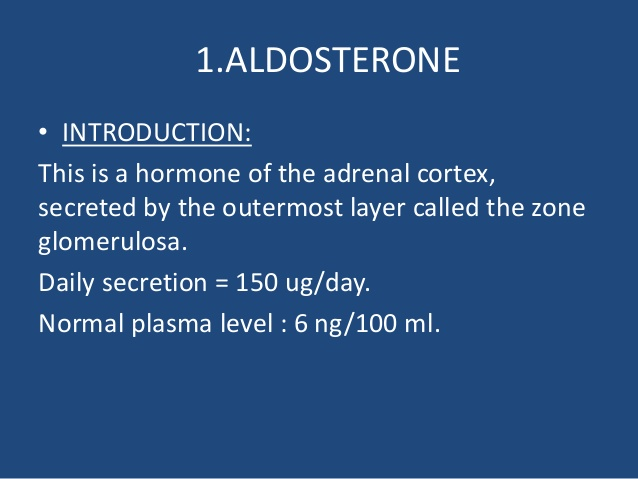 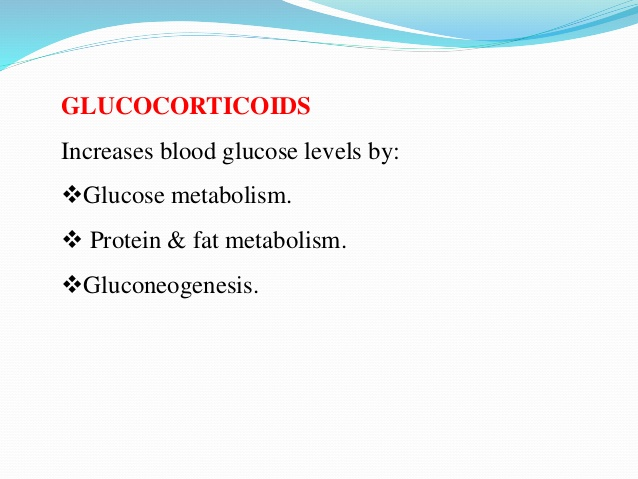 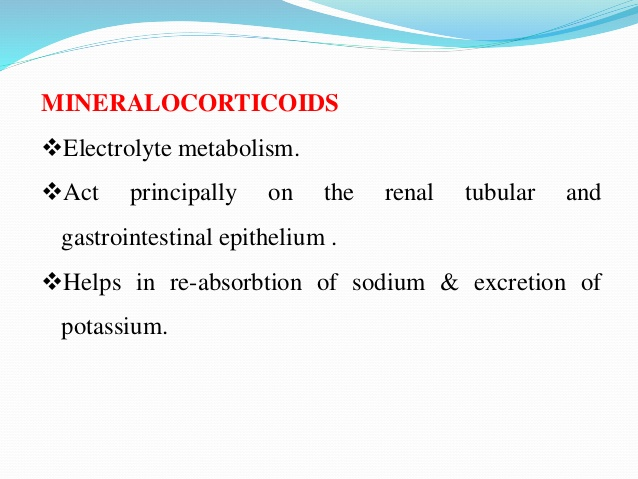 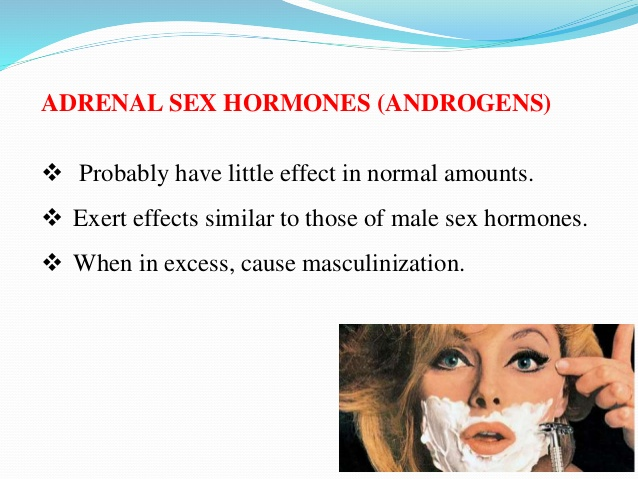 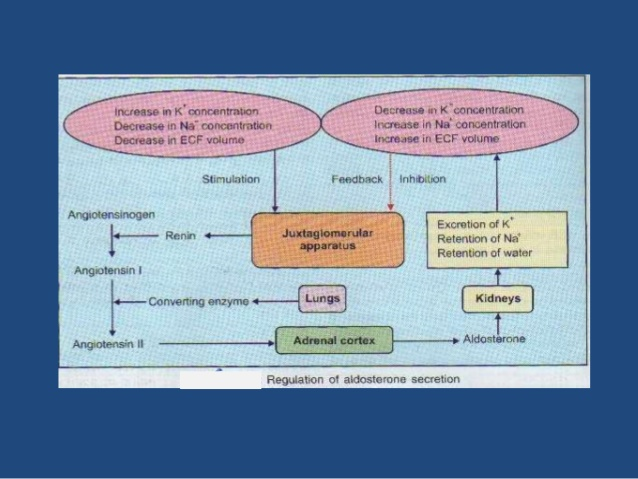 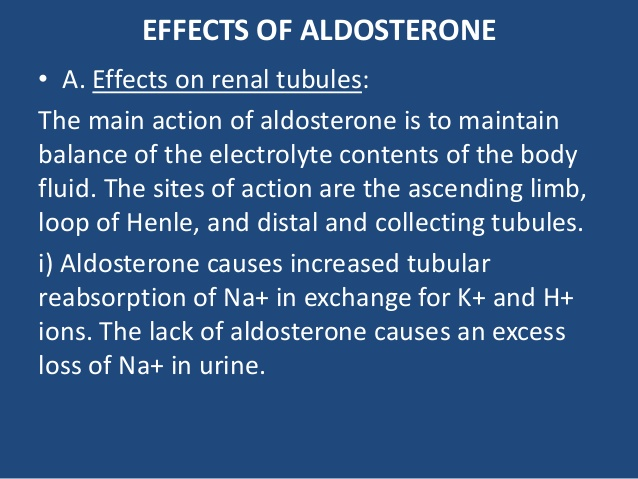 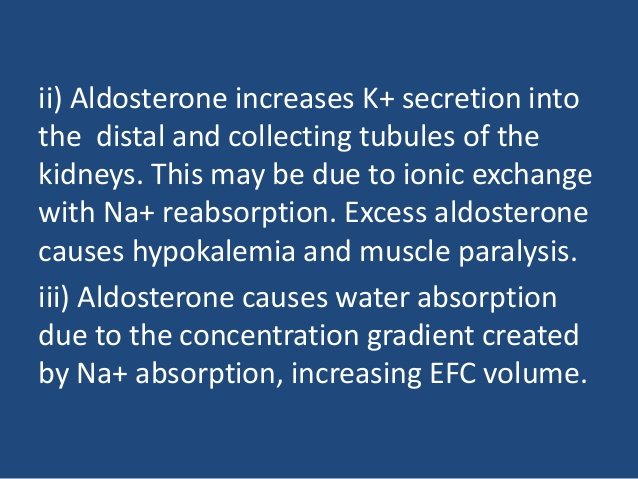 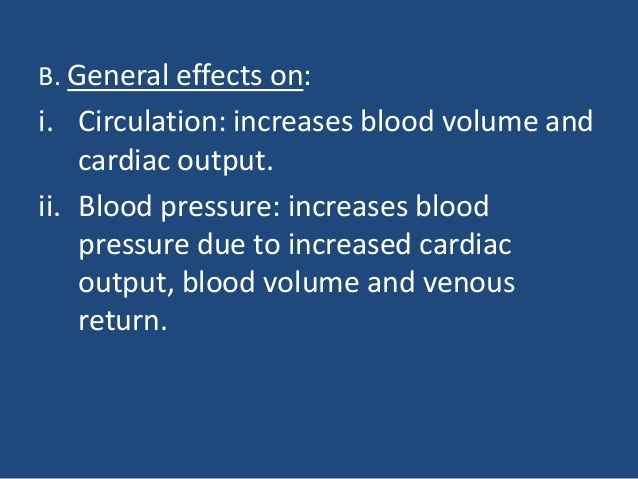 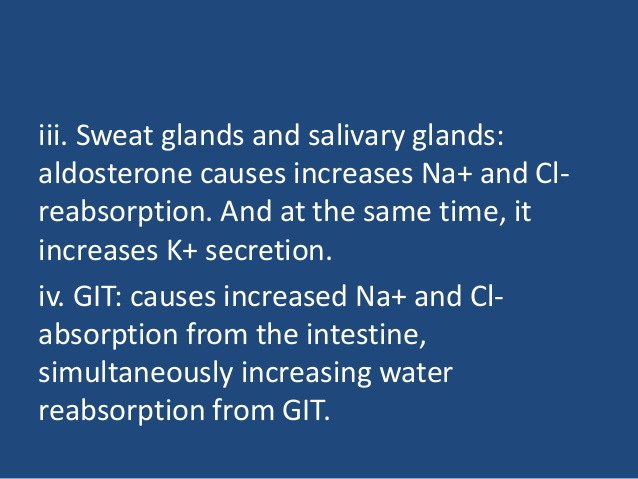 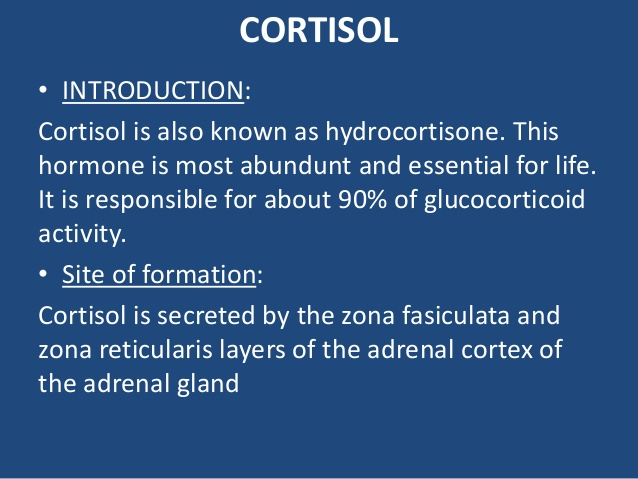 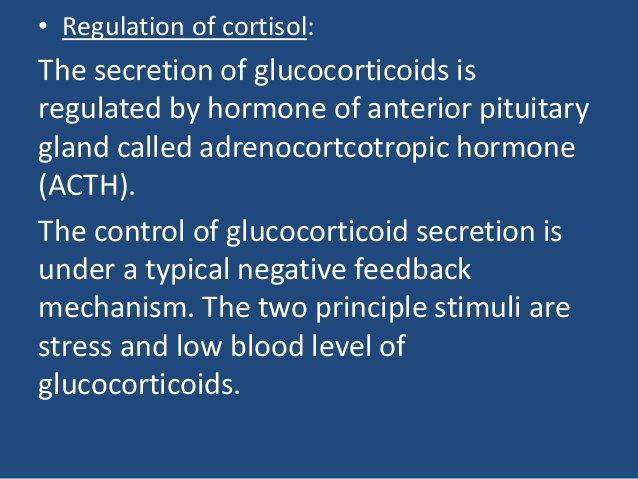 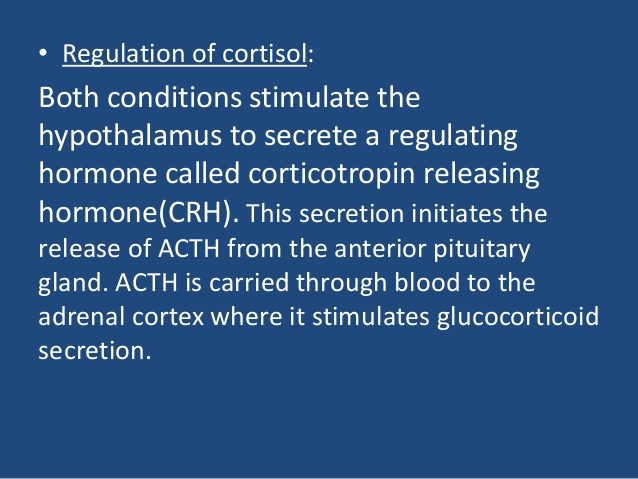 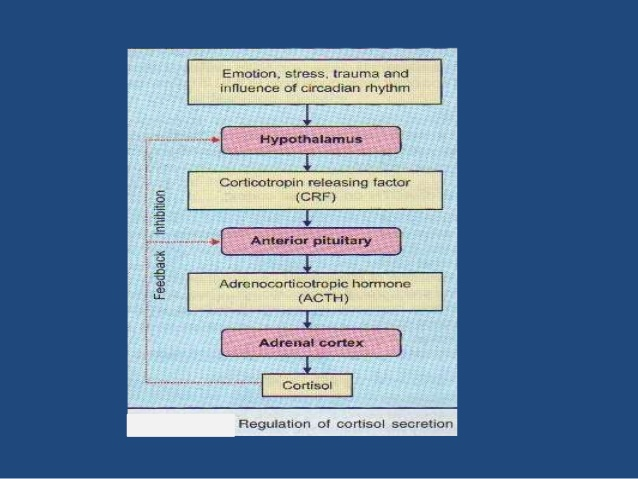 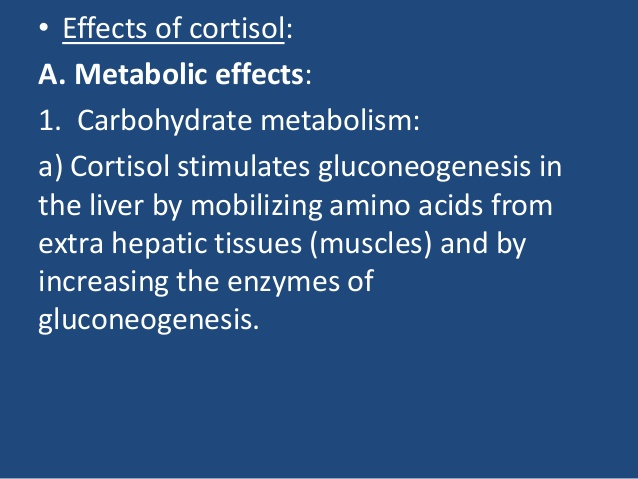 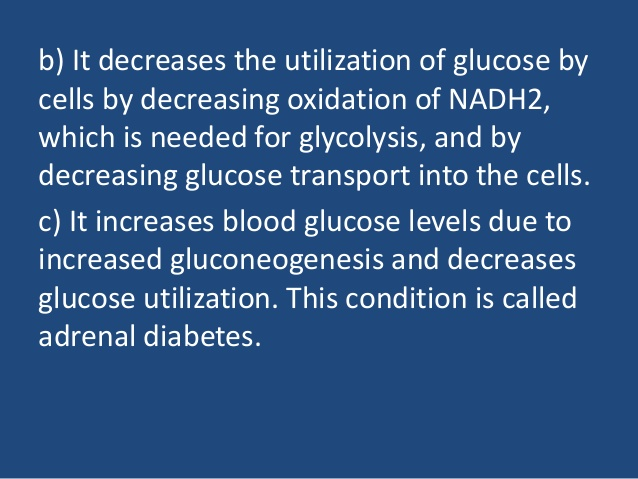 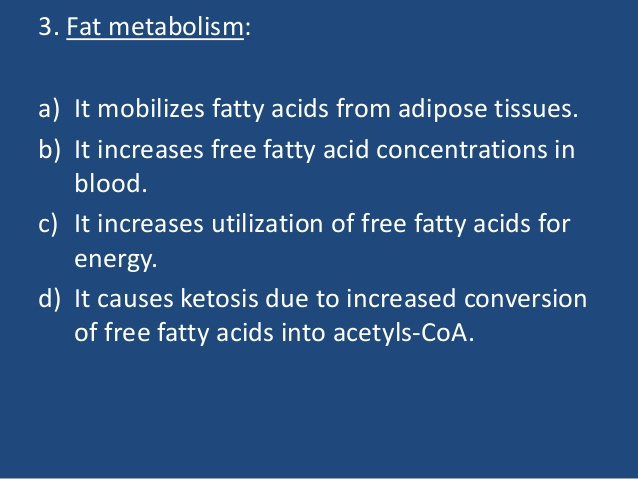 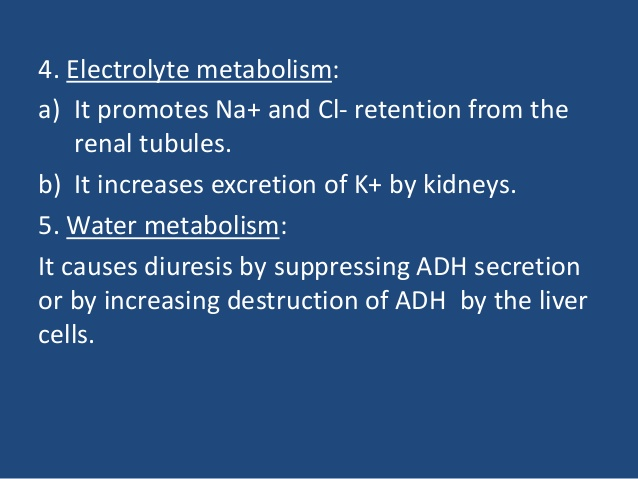 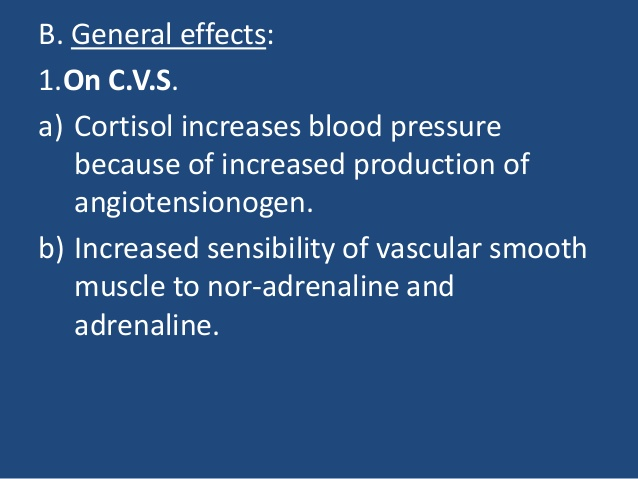 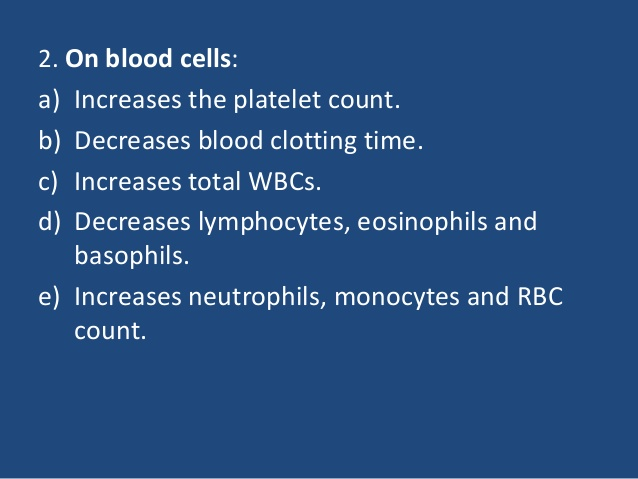 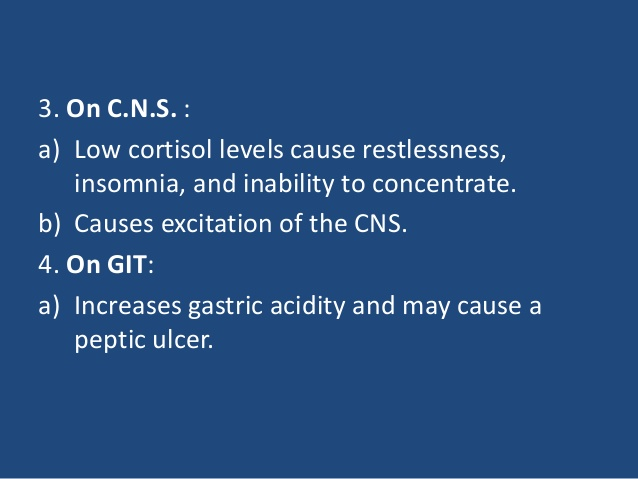 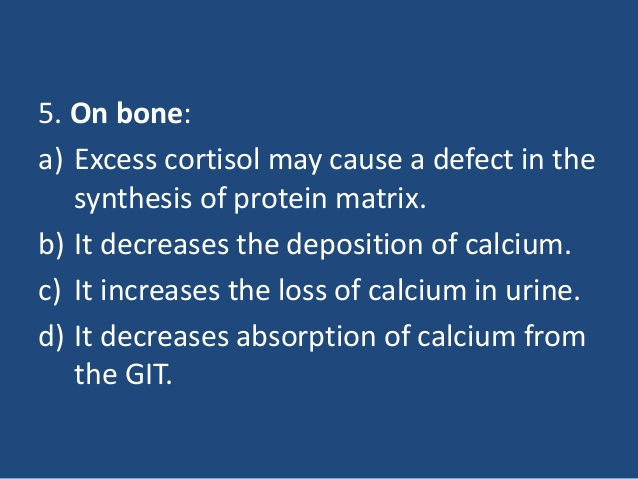 THANKS